Volunteer to Career (VtC) Programme
Funded by The Burdett Trust for Nursing & Health Education England
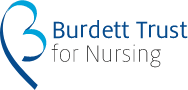 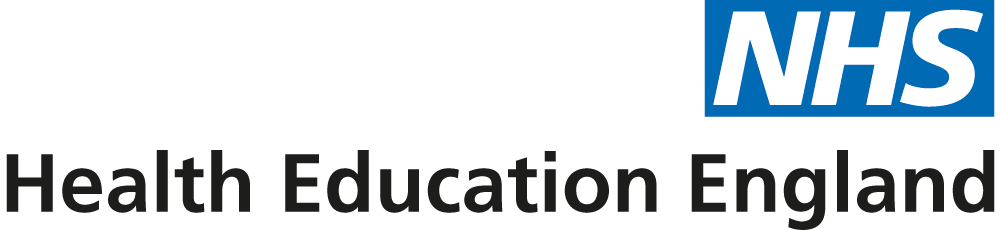 Volunteer to Career 
Supporting volunteers into healthcare careers through clinically led training pathways and opportunity.
[Speaker Notes: 100 thousand staff vacancies in NHS ⅛ in Nursing 
How could volunteers be part of the solution to this escalating problem
2021 started volunteer to career a few stop starts with Covid 
1 year on what has happenend]
Volunteer to Career ( VtC ) Overview
The strategic aim of the programme is to positively impact NHS workforce recruitment needs at a local level through the design of Volunteer to Career VtC initiatives.

The key measure will be to see an increase in the number of volunteers who have an interest in pursuing a career in health and care after their volunteering experience.

This will be achieved through the delivery of a series of projects led by selected clinical leaders. Each clinical lead will design a VtC project based on their local clinical workforce needs. 

Scaling and spreading through the development of resources, tools, learning, case studies and evidence-based models/ initiatives developed within the projects and shared with other organisations.
Systemic Change
Success will be measured by assessing the organisational improvement across 3 strategic areas identified as essential to achieving systemic change:
Programme components
The Programme will deliver a number of scaleable innovative models/ initiatives that positively impact NHS workforce recruitment issues. Projects designed by local clinical leaders will address their local workforce issues identified through their completion of a ‘VtC Maturity Self Assessment Tool’. 
Each project will pilot new and innovative VtC initiatives with successful models being packaged and spread to other organisations.
Programme components
Programme Roles
Governance – VtC Steering Group meeting Members
Meets Quarterly
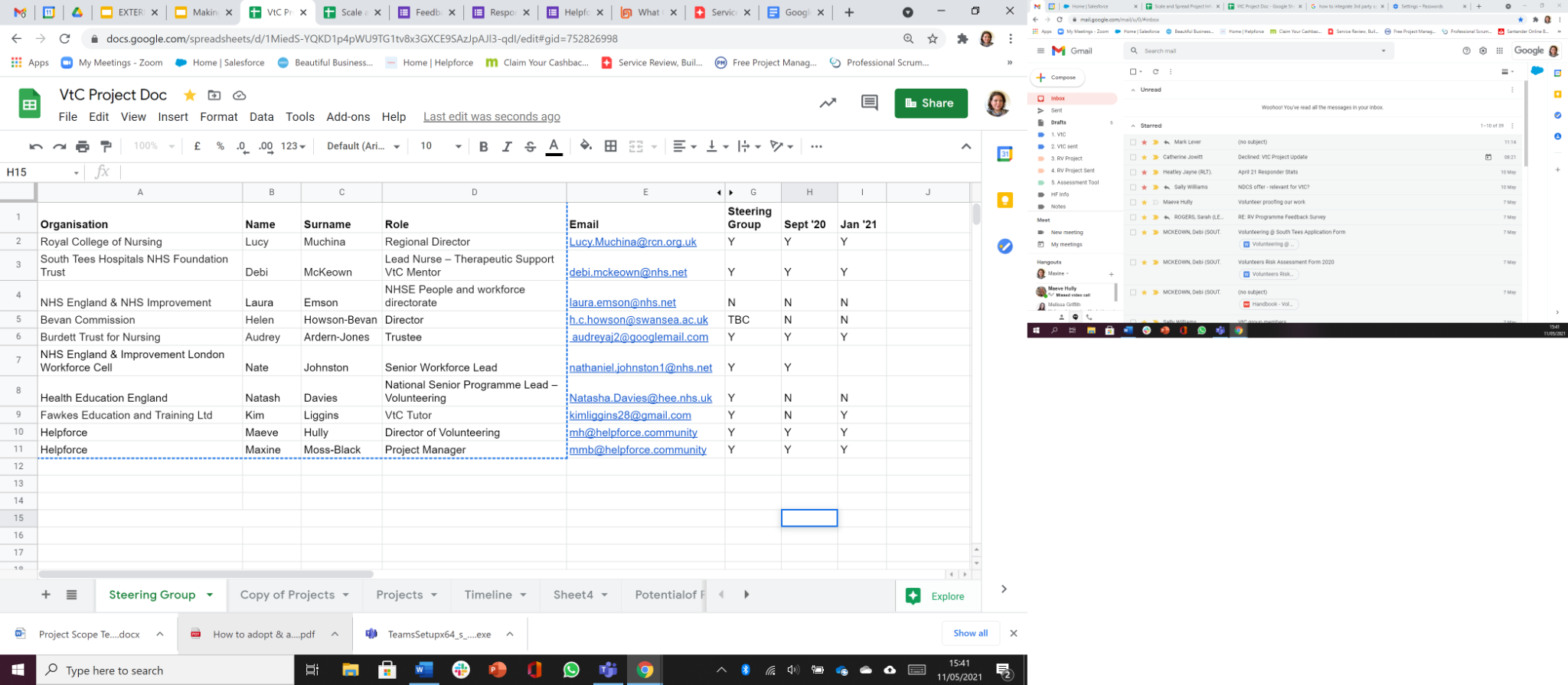 How a Helpforce Programme Manager will support you
How we support you with different stages of a project or programme life cycle
Developing plans and strategies
Getting access to knowledge and best practice
Linking with other stakeholders locally
Linking with others nationally
Recognising and sharing what you achieve
Providing a platform to promote your  work
Understanding the scale of the challenge and your capacity
Understanding your needs and aspirations
Expertise around volunteering in health 
Achieving senior buy in
Supporting design and implementation of plans 
Helping you “Adopt and Adapt”  what has worked elsewhere
Measuring impact
Maximising potential
Initiating
Planning
Delivery
Closing
What else can you expect from us?
How do we add value?
What are the benefits?
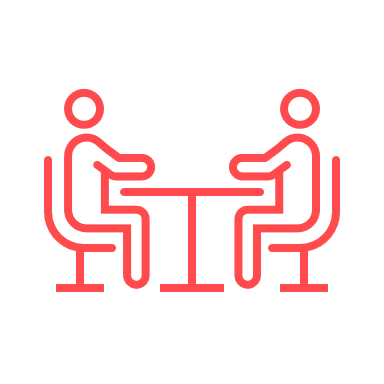 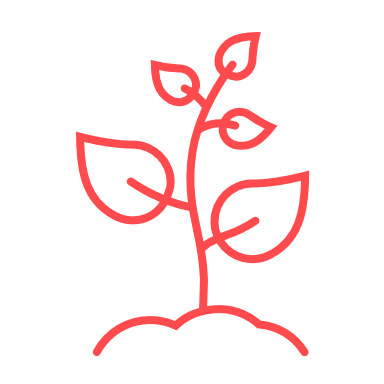 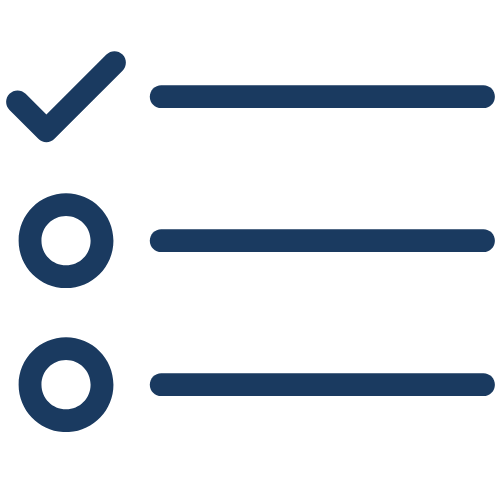 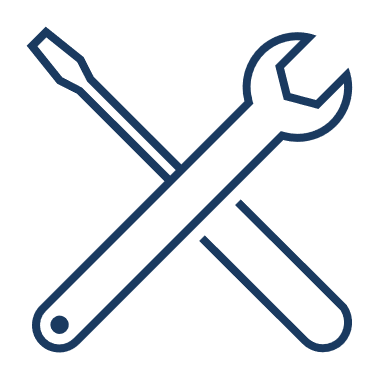 Coaching
Critical friend
Empathy
Guiding
Mentoring
Advocating
Project management
Evaluation
Stakeholder mapping and management
Signposting
Facilitation
Reduce the risks related to  developing new services
Deliver sustainable systems
Fast track staff learning
Grow team confidence
Pragmatism
Enthusiasm
Confidence
Knowledge
Time
Volunteering  To Career ( VtC ) 
Journey So far
Interim Results – June 22 

 Bradford District Care  Case Study - Joanne Smith  
HEE Workforce Supply Volunteer to Career
Project overview cohort 1
[Speaker Notes: Career clinics specific training access to jobs and intranet experience outside the original project having a mentor /buddy starting together s a group]
VtC - Types of Volunteering Roles
Eye Clinic -Theatres & Ward support 
Patient and staff enhancement ( PASE)
Community based  MIU - Leg Club Volunteer ( Changing leg wound dressings ) 
A&E welcome Volunteers
Dementia friends  
Baby Clinic 
Ward Support 
Play Specialist Support 
Peer Debrief ( supporting Patients with severe  Mental Health ) 
Wellbeing Volunteer in the Emergency Department ( ED)
Volunteer to Career ( VtC) Programme
When asked about confidence in these ambitions...
At the start of the programme, the majority of volunteers stated they a modest degree of confidence in these career ambitions, with 18% stating they had low confidence in them. As the programme progressed, we see an increase in the proportion of volunteers gaining confidence in their career ambitions, with 100% of volunteers stating they either have high or modest degrees of confidence at the 6-month stage (for whom we have data).
94% of volunteers reported a maintained or increased confidence level in their career ambitions as the programme progressed.
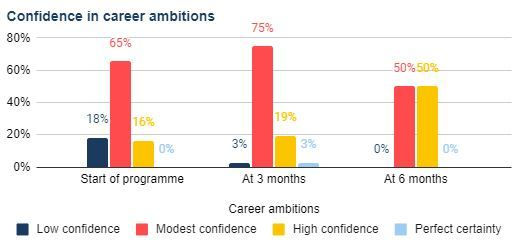 Volunteer to Career ( VtC) Programme - Impact
Interim findings Cohort 1 (March 2022)



16 Jobs Applied for
65 Volunteers in Cohort 1
Of those who have left the programme, 67% have gone on to employment or further education related to health and care
24%
further education /Training Courses applied for
[Speaker Notes: striking that with extra targeted support people gained confidence : volunteers in themselves and their ability clinicians on volunteers to start to have meaningful conversations about longer term careers. for some not just Nursing physio but catering IT and other careers.]
Signs of Systemic Change
VtC has now been built in as part of this year's workforce Strategy for all Trusts in Cohort 1, with Bradford District Care Trust Board , funding a full time VtC Clinical Lead to expand the service across Children Services. 

Culture of volunteering embraced by clinical teams- AHPs as well as Nursing teams joining the project

Career Pathway interventions, are now been offered to all volunteers on VtC. 

Clinical lead role has been instrumental to the success

VSM have welcomed the contribution of Clinical Leads : 
“Having a clinical lead has meant the project rolled out and embedded much quicker, she was truly able to create a meaningful volunteer role in a clinical area, There is no way we could have delivered this if we had put in a volunteer coordinator from the volunteer service who was not embedded in the service”
In Summary
Gaining buy in at Senior level early on  to run A clinical Lead led programme, has been instrumental to the succuss. 

 Robust components in your Career pathway,  involving other departments -  Will enable Volunters to gain the knowledge and confidence to embark on a career in Health & Care  

Governance – A well represented VtC  Steering group will open doors and support delivery to ensure success! 

Closing Thought!

Work backwards – What would succuss look like in your organsation, for your programme to sustain, post funding
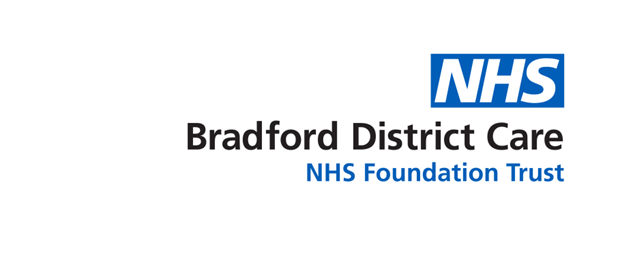 Bradford District Care - VtC Case Study
VtC in Health Visiting
Recruited a Health Visitor as the project clinical lead.
Designed a project to embed volunteers in the re-opening of baby clinics that had been stopped due to COVID.
Recruited volunteers interested in a career in health care.
Trained the volunteers to support the baby clinics.
Supported volunteers through 1:1s to explore career development needs.
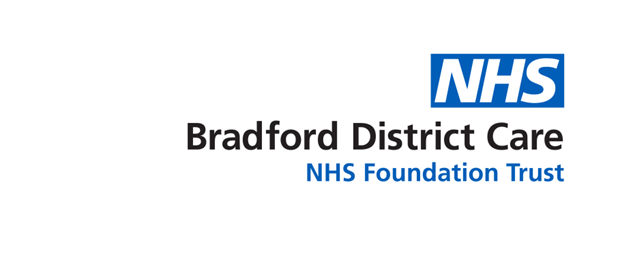 Bradford District Care - VtC Case Study
Delivery
•5 volunteers supporting 4 baby clinics (3 opened as a result of this project, 1 already open)
•From October to Jan – 114.3 volunteering hours
Volunteer Outcomes
•1  Volunteer has secured a place to study dietetics in September.
•1 Volunteer has secured a job in housing
•2 Volunteer are already qualified nursery nurses, one plans to apply for a job in 0-19 service when advertised, and the other has decided to apply to university for nursing and is currently retaking her maths and English.
•1 Volunteer has secured a job in a GP practice part time and intends to carry on volunteering in different roles to develop her experience.
•6 new volunteers currently in recruitment for the baby clinic role.
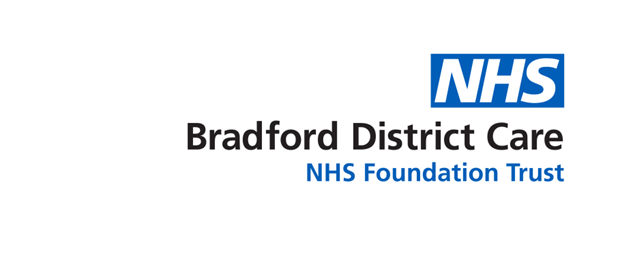 Service Outcomes
Staff have valued the volunteer input into the baby clinics, it has released staff capacity and improved mother and baby experience. 

“Once Lindsay settled in, it really helped us with the turnaround time/and also the quality of care for patients.” 

“I'm really enjoying working with Rehana - helping push her to do her nursing course, she's so passionate about her career path!”

“Lyndsey is amazing. It’s like she has been here for years. Really good with the parents and children and just gets on with it and is a valuable member of the baby clinic. Also, always upbeat smiling and a breath of fresh air.”

“Rehana has been a great addition to baby clinic! The appointments flow better as there is more than one person so the interaction with parents is more quality. For example, having a baby in for growth measurements, recording this in PCHR and computer records whilst using that 15-minute appointment to go through other things opportunistically with parents e.g. weaning, maternal mood. Having a volunteer has helped me feel a bit more organised and less pressure because it is a helping hand. I know Rehana has fed back to me saying she really enjoys coming to clinic because she feels she gets something out of it. I’ve seen her become so much more confident throughout the weeks with doing measurements and when communicating with parents. I think it’s really helped encourage her to pursue nursing as a career because it’s something she’s said she sees herself enjoying doing long term.”
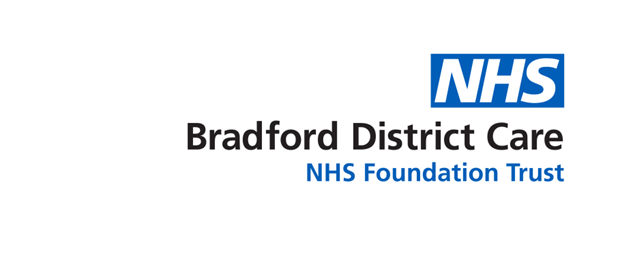 Trust Outcomes
Embedded VtC as part of the new volunteer strategy
Volunteering is becoming part of the Trust wide workforce strategy conversations.
Opened the door to volunteering within Children’s services, funding has been secured for a post to continue growing the volunteer workforce within these services. 
Working with HR to establish support pathways, training and job application processes for volunteers.
A second VtC project starting with AHP with an aspiration to deliver at place with partners. 
Positive fully supported working partnership with Helpforce. 
Secured funding to a recruit a Volunteer Coordinator for Community Children's services.